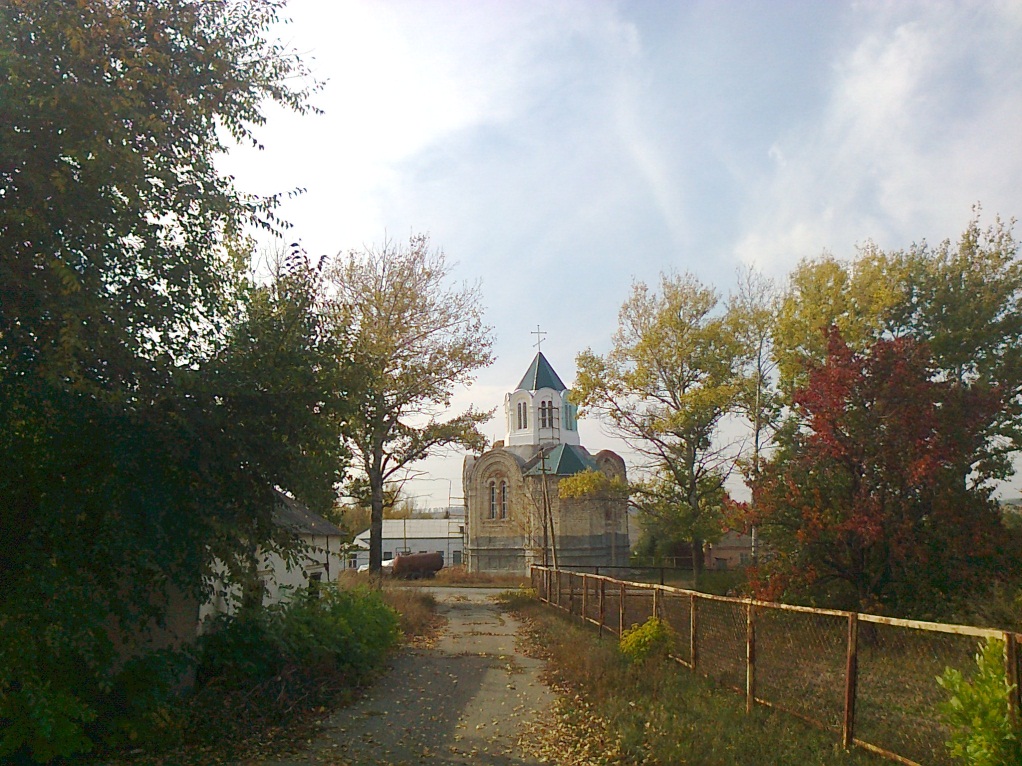 ВРЕМЯ ВЫБРАЛО НАС !
Семеро выпускников Екатериновской средней школы служили в Афганистане. Эти ребята с честью выполнили свой долг перед Родиной. 

Остапенко Владимир Николаевич
Плотников Виктор Владимирович
 Моисеенко Петр Павлович
 Скиба Виктор Владимирович
 Мелешко Александр Николаевич 
Поселянинов Владимир Викторович
 Алпатов Сергей Юрьевич
Остапенко Владимир Николаевич, выпускник Екатериновской средней школы 1974 года, после окончания Сумского высшего военного артиллерийского училища в должности командира гаубичного дивизиона, служил в Афганистане в провинциях Кундус, Баглан, Файзабад в 1980-1981 годах. Награжден медалью «За отвагу». В настоящее время подполковник запаса.
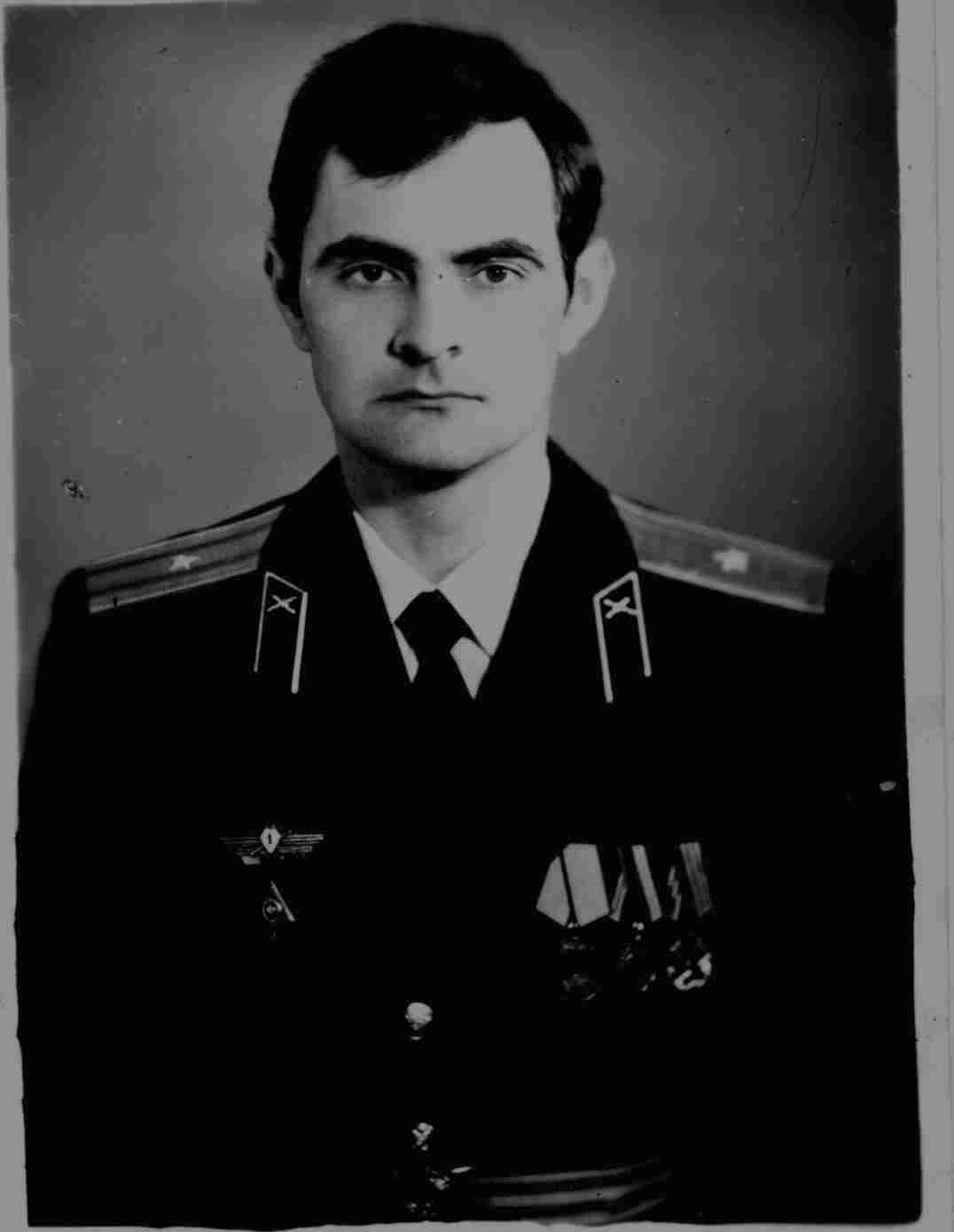 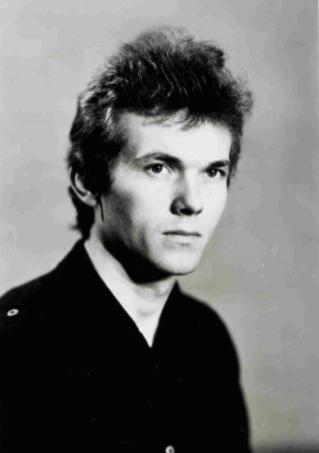 Плотников Виктор Владимирович
служил в Афганистане в 1984-86 годах. Его воинская часть располагалась в городе Баграм. Водитель, он сопровождал грузовые колонны через перевал Саланг.
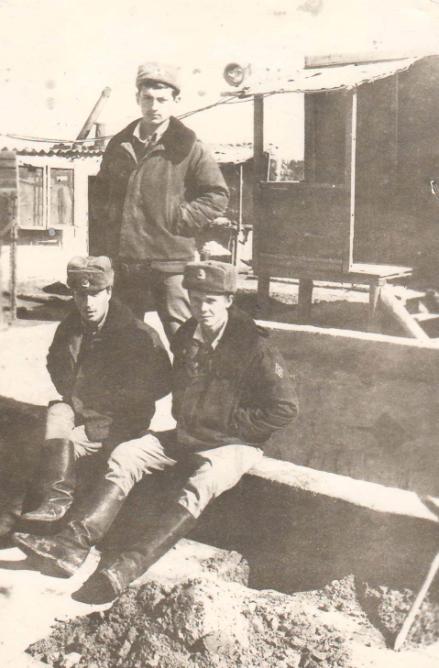 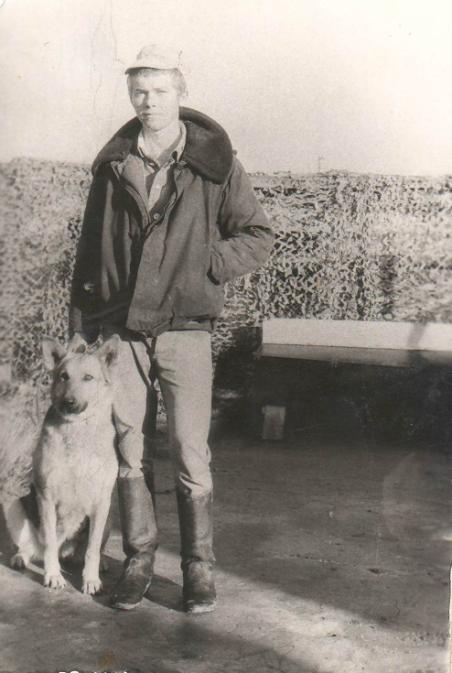 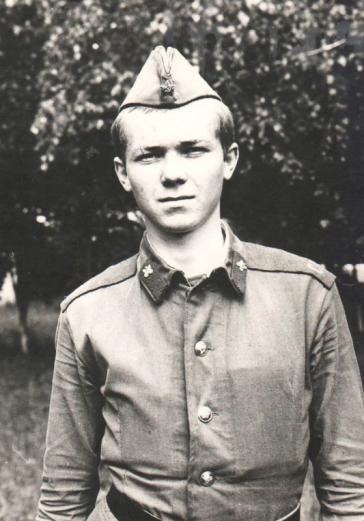 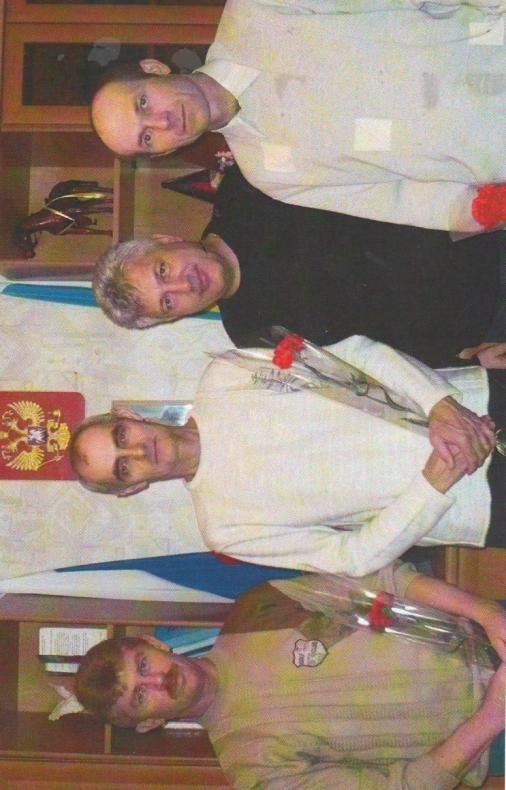 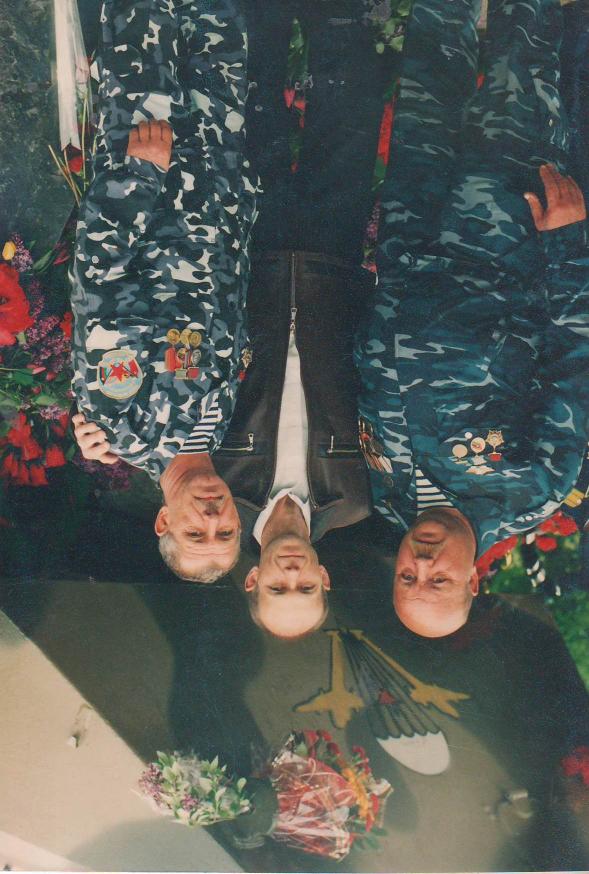 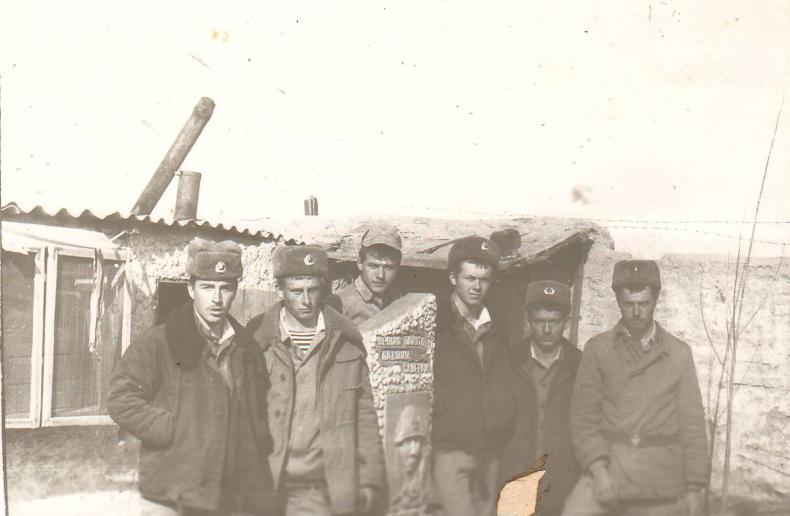 Моисеенко Петр Павлович                         после окончания восьми классов нашей школы и СПТУ г. Таганрога в 1985 году был призван в армию. Служил в ВВС, в отдельном батальоне технического обеспечения близ города Кандагар.
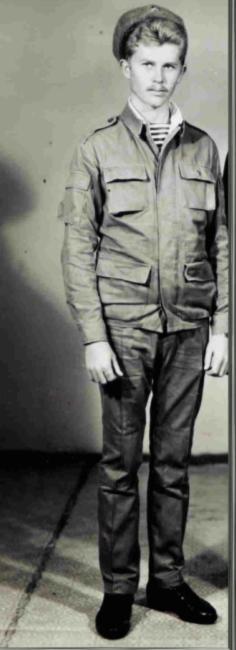 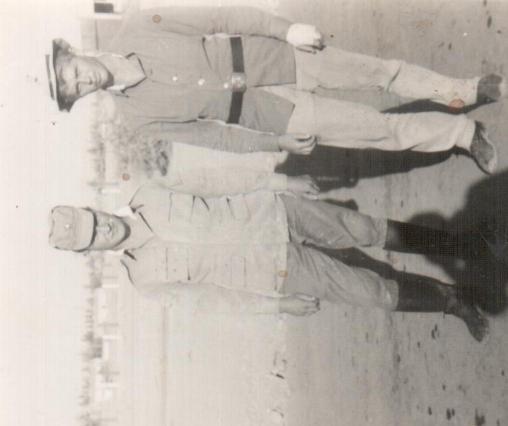 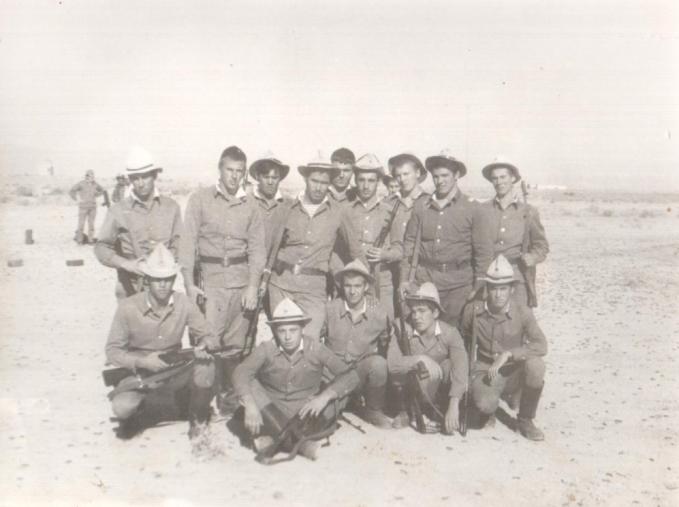 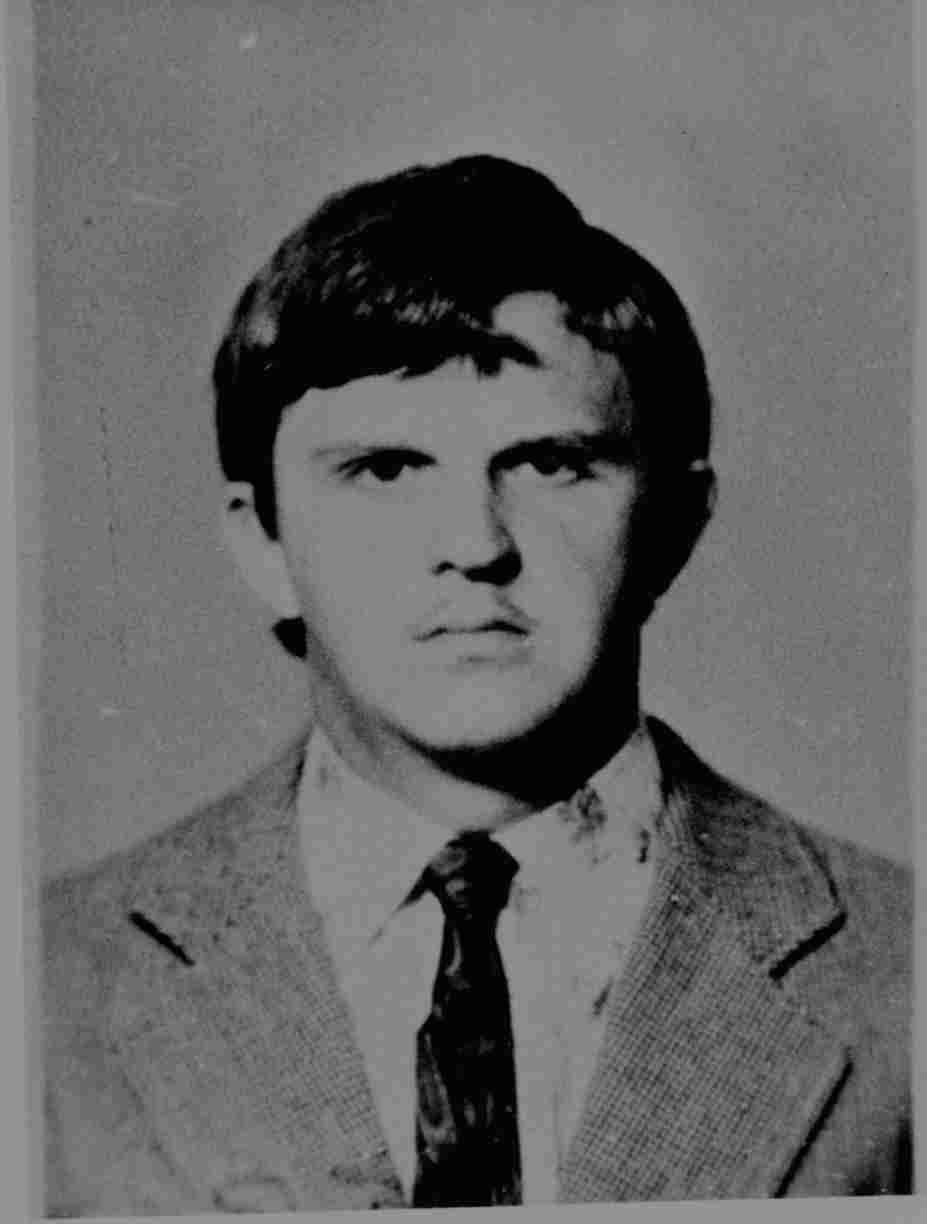 Скиба Виктор Владимирович
 в 1981 году был призван в ряды СА, служил в ВДВ, участвовал в боевых операциях. Был ранен в 1982 году. Лечился в госпитале в Узбекистане. Демобилизовался в 1983 году в звании старшего сержанта.
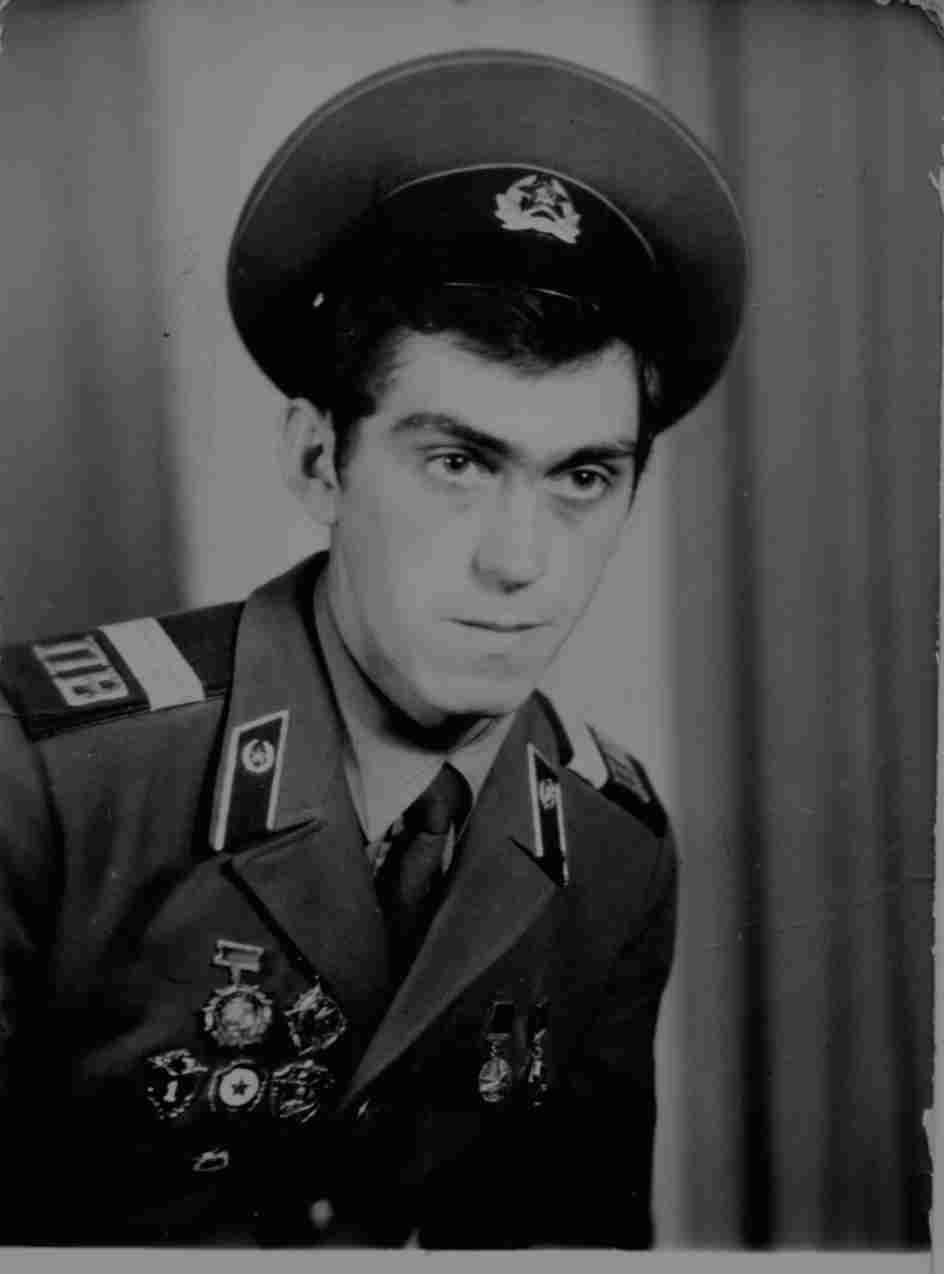 Мелешко Александр Николаевич проходил службу в погранвойсках на турецкой границе. У него были военные командировки в Афганистан.
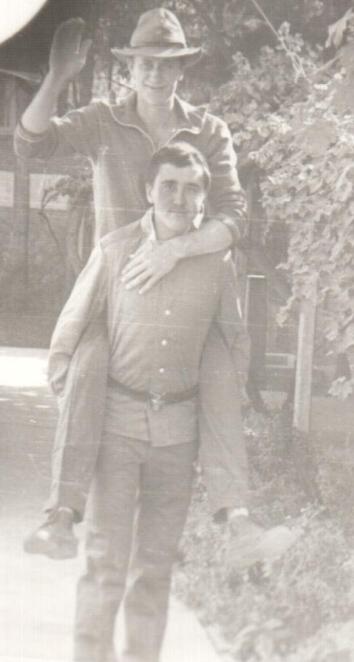 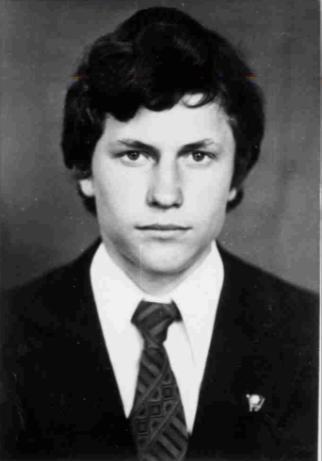 Поселянинов Владимир Викторович            начал свою службу в июне 1980 года в 122 полку недалеко от афганского города Мазари-Шариф.
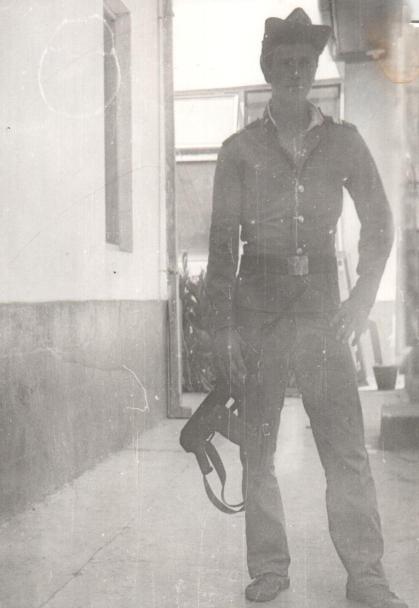 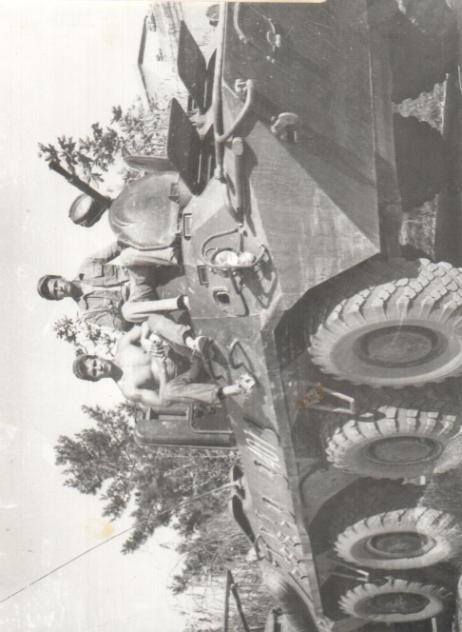 Алпатов Сергей Юрьевич 
стал последним воином-интернационалистом из числа выпускников Екатериновской средней школы. В 1986 году был призван в СА. В качестве водителя БТРа служил в городе Кандагар. Во время боевой операции был тяжело ранен. Долго лечился в Кабульском госпитале. Награжден орденом Красной Звезды и медалью «За боевые заслуги».
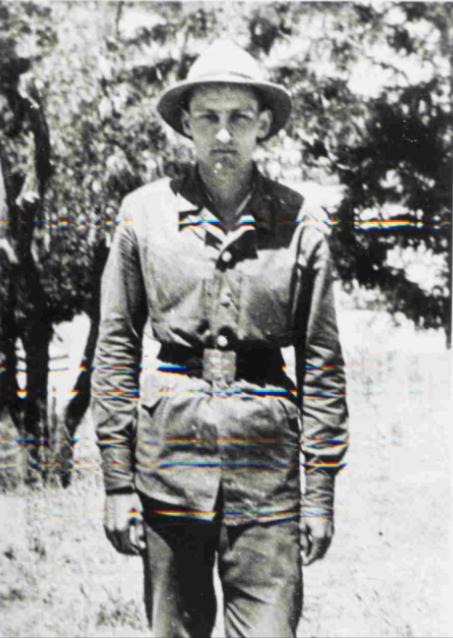 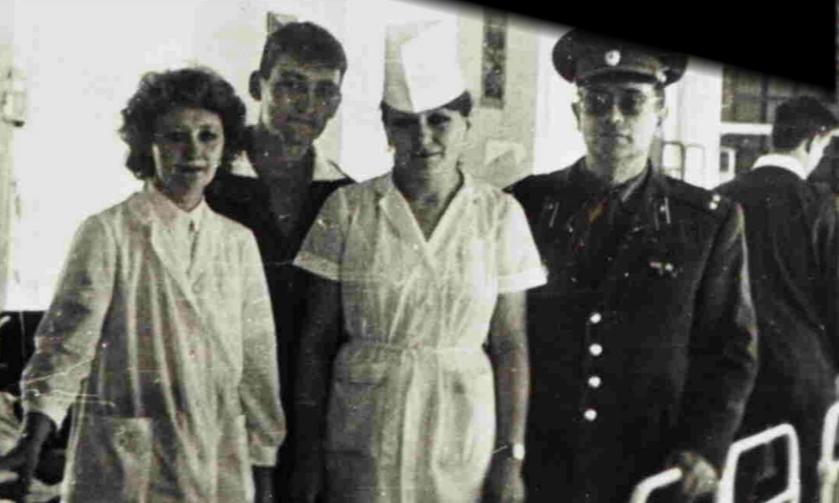 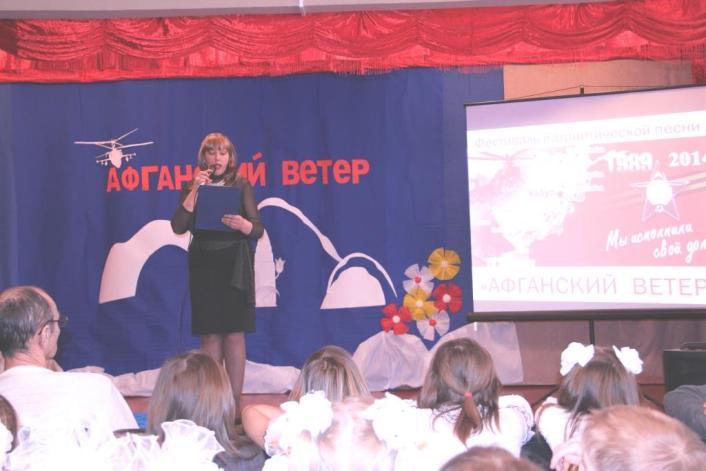 Конкурс песен «Афганский ветер», 
посвященный 15- летию вывода из 
Афганистана советских войск. 
Были приглашены воины-афганцы.
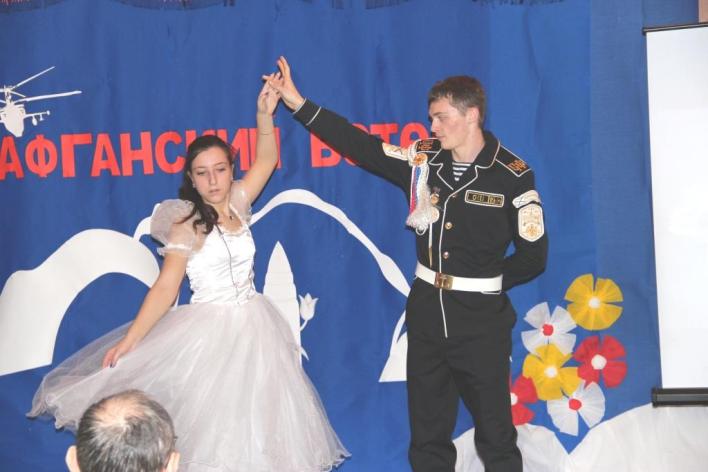 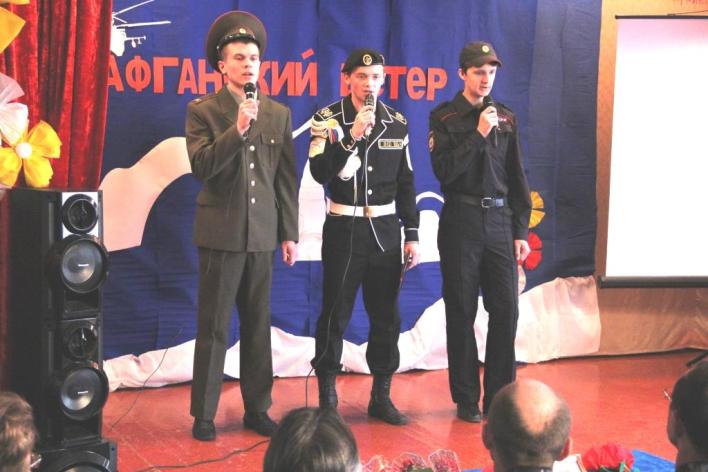 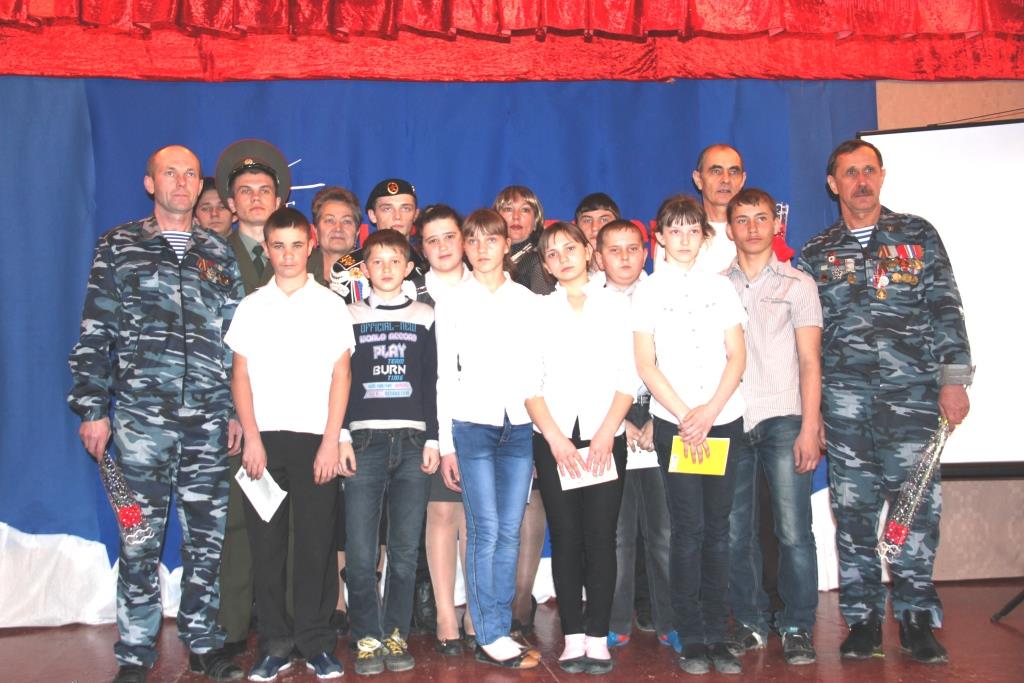 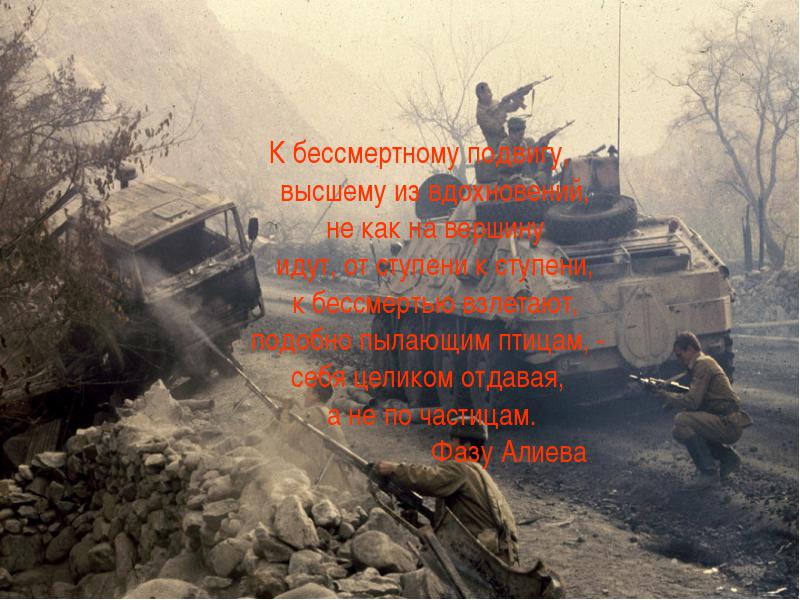 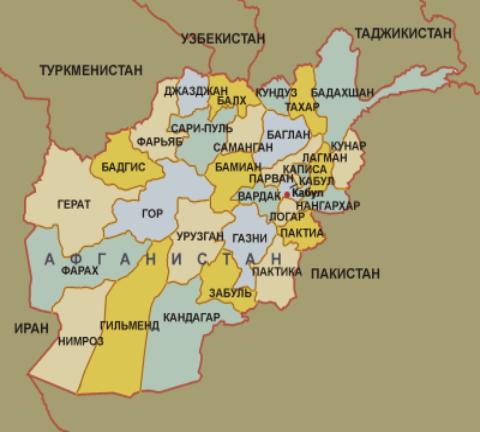 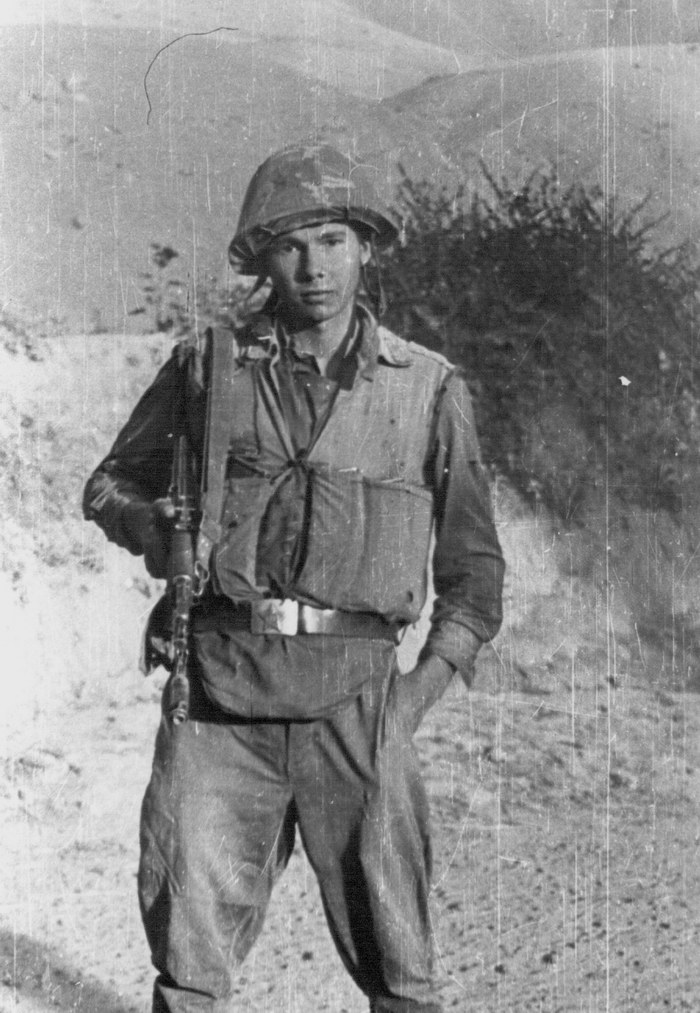 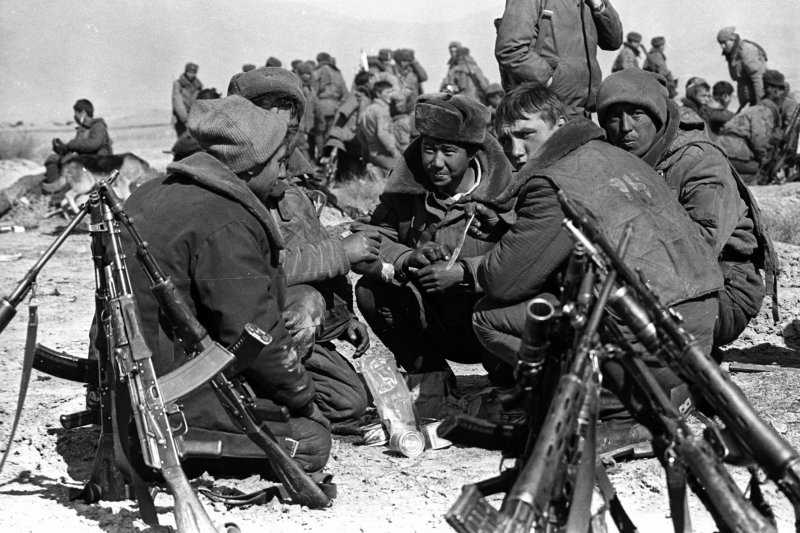 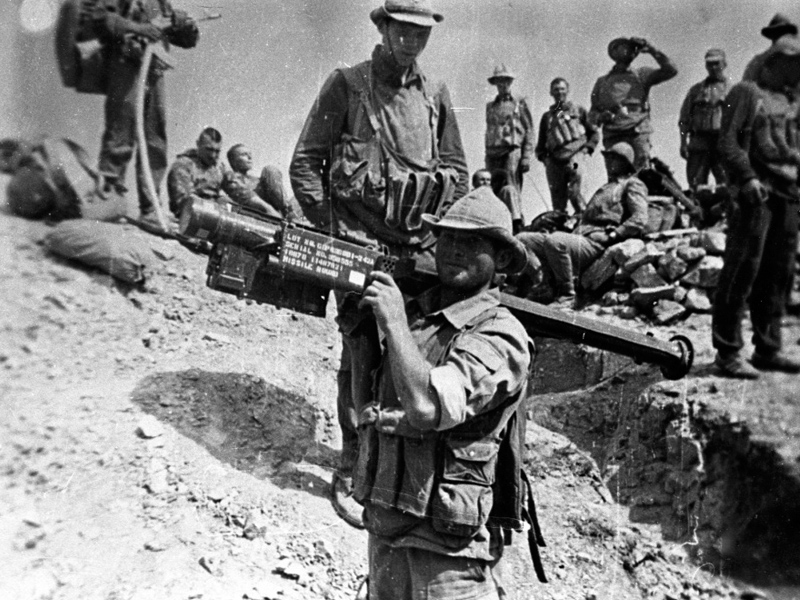 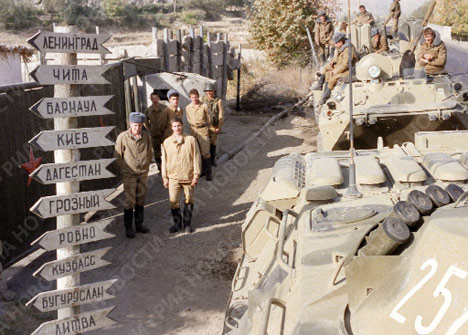 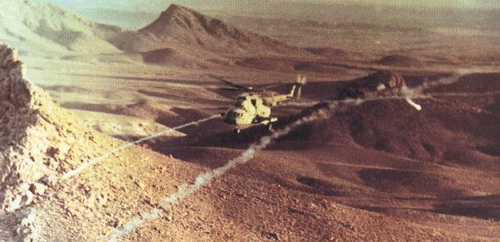 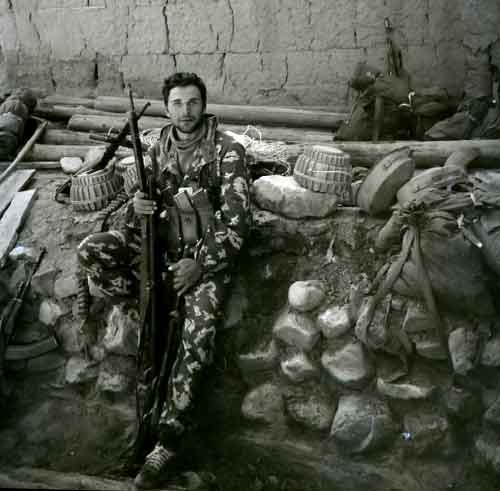 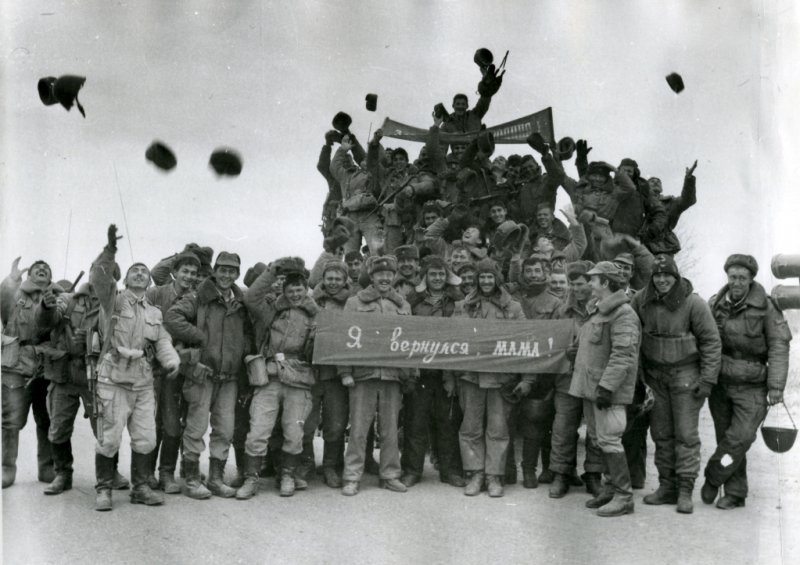 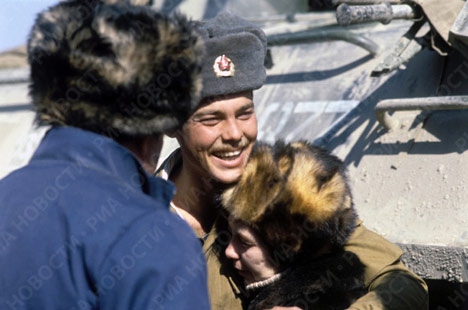 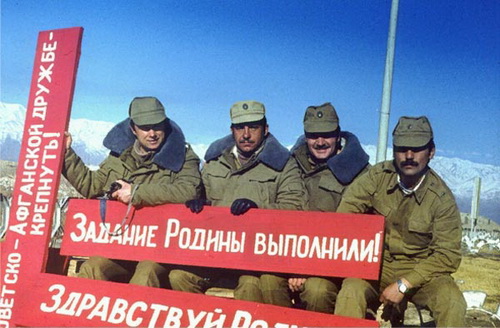 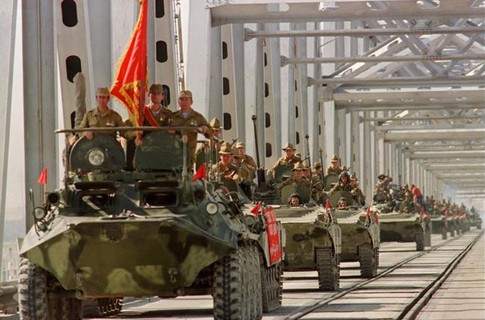 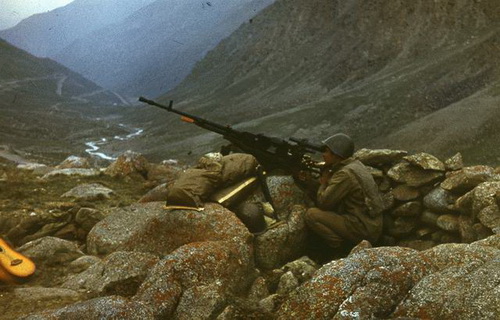 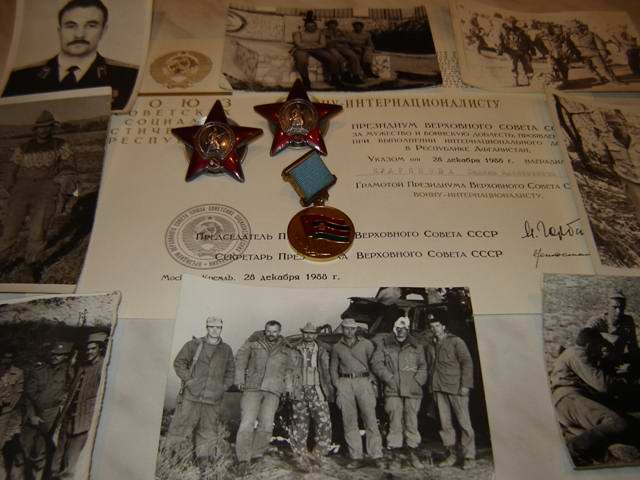 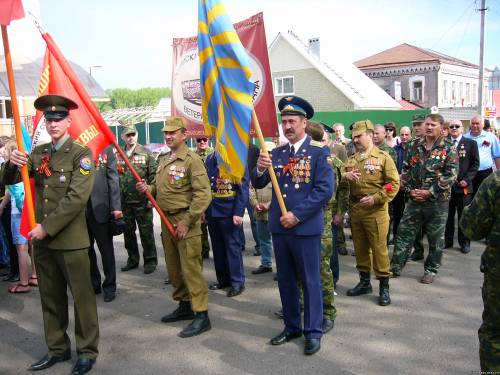